What Strong Women Do . . .via Krysten Ritter
 
Strong Women Meditate
 
Strong Women Stay Present
 
Strong Women Laughat Their Fears
 
Strong Women Findthe Good in Bad Experiences
 
Strong Women Embrace Being Unique
 
Strong Women Don’t Apologize
 
Strong Women PayIt Forward
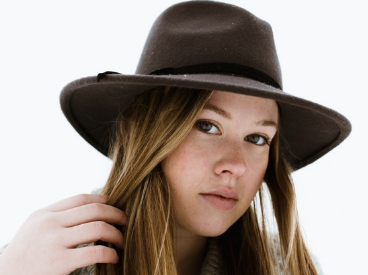 MyIncredibleWebsite.com